MINISTRY OF FORESTRY AND WATER AFFAIRS
GENERAL DIRECTORATE OF WATER MANAGEMENT
Drought, Water Management in Drought Period and Vulnerability
HÜSEYİN AKBAŞ
DEPUTY GENERAL DIRECTOR
DEFINITION OF DROUGHT
Drought, means the naturally occurring phenomenon that exists when;
Precipitation has been significantly below long term average of recorded levels which;

Adversely affects water, soil and living creatures,
Causes serious hydrological imbalances,

Droughts can be characterized by severity, duration, and geographical distribution components.
1/16
DROUGHT AND SIMILAR CONCEPTS
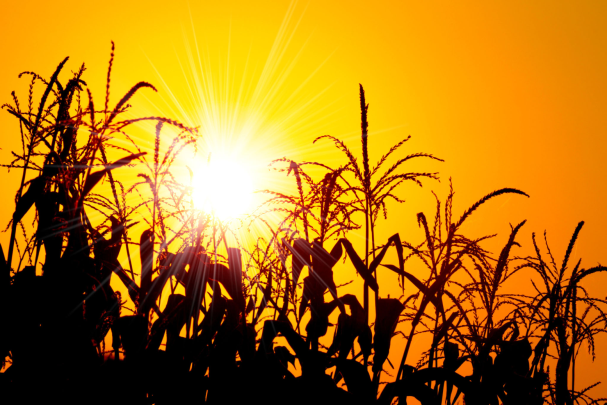 Drought is a temporary phenomena and occurs as a result of deviations in natural (climatic) processes.
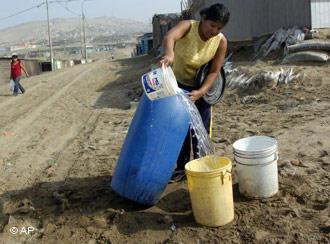 Water scarcity is a permanent case, but it occurs as a result of human activities and water demands of people.
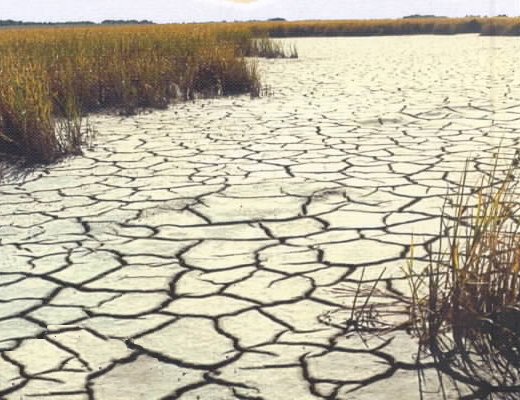 Desertification is a type of land degradation in semi-arid  and low-precipitation areas which stems from various factors including climate change and human activities.
2/16
RELATIONS BETWEEN METEOROLOGICAL, AGRICULTURAL, HYDROLOGICAL AND SOCIO-ECONOMIC DROUGHTS
Natural Climate Variability
High Temperature, Strong Winds, Low Relative Humidity, High Solar Radiation, 
Less Cloud Cover
Precipitation Deficiency
(Amount, Intensity, Timing)
Meteorological
 Drought
Reduced Infiltration, Runoff, 
Deep Percolation, 
And Ground Water Recharge
Increase in Evaporation and Transpiration
Soil Water Deficiency
Agricultural Drought
Time (duration)
Plant Water Stress, Reduced Biomass and Yield
Socio-Economic Drought
Reduced Streamflow, Inflow to Reservoirs, Lakes, and Ponds; Reduced Wetlands, Wildlife Habitat
Hydrological Drought
Economic Impacts
Social Impacts
Environmental Impacts
3/16
Source: National Drought Mitigation Center, University of Nebraska – Lincoln, USA
DROUGHT IN TURKEY
Majority of Turkey is located in the Mediterranean Climate Zone where significant differences in seasonal rainfall can be observed.

	Since one of the characteristics of the Mediterranean Climate Zone is the periodic variations of rainfall amounts, drought episodes are inevitable.

	As a result, drought is one of the climate-related problems that Turkey experiences and likely to encounter frequently.
4/16
Arid and Humid Climatic Areas of Earth and Desertification Trends (Türkeş, 2010)
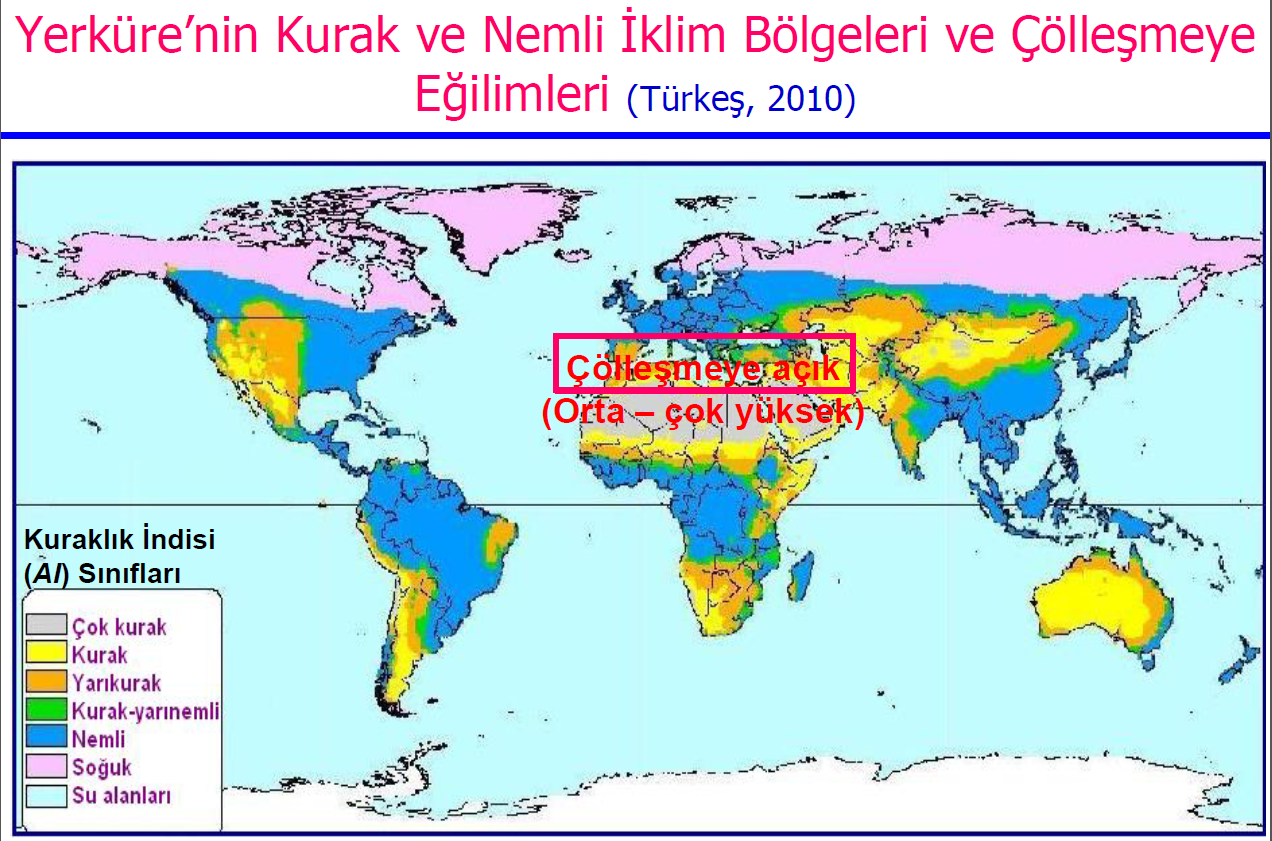 5/16
DRY LANDS OF TURKEY
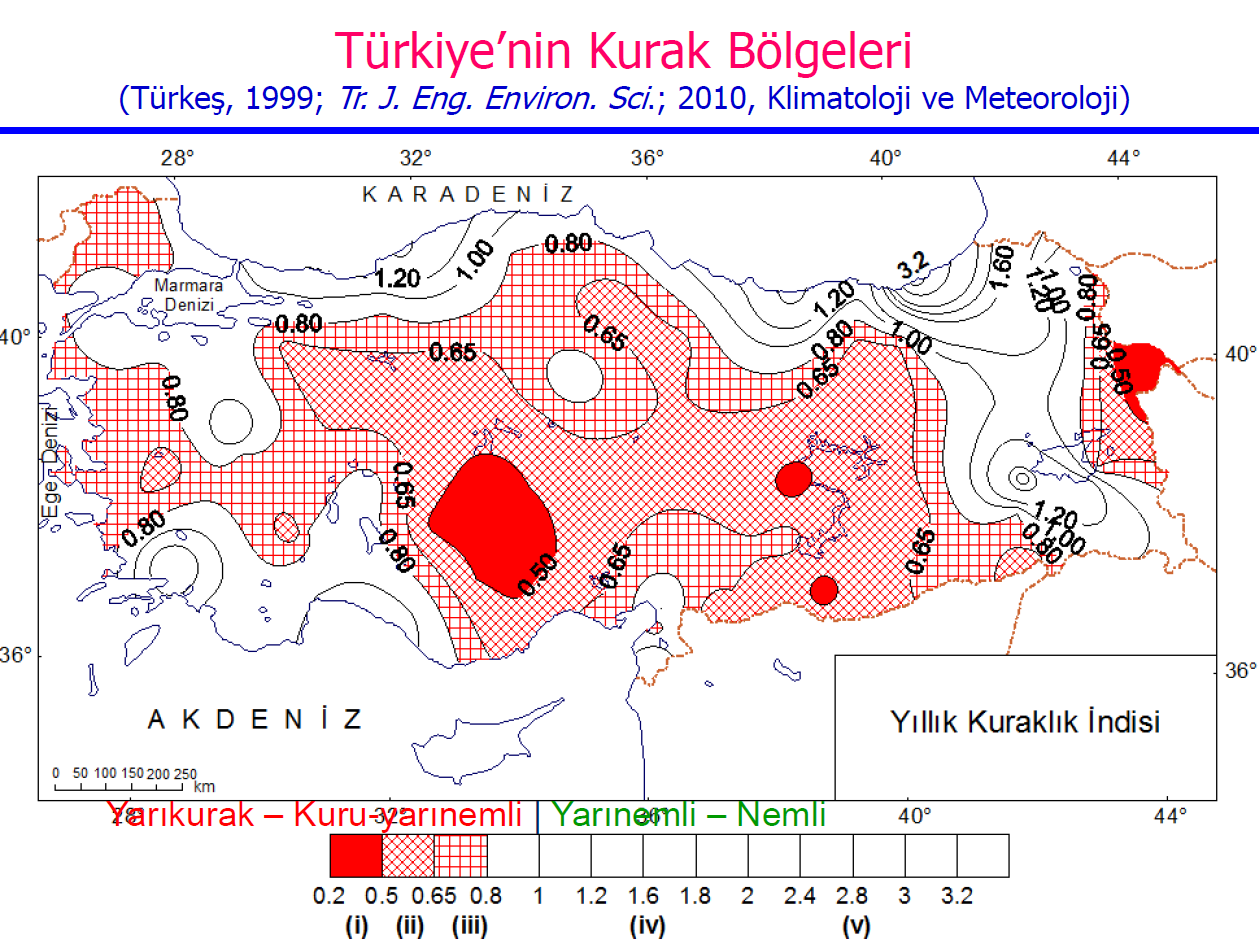 6/16
6
DROUGHT MANAGEMENT
Drought Management:

In order to solve the drought problem by mitigating the negative impacts of possible droughts, drought management can be defined as the combination of: 
Determination of the measures to be taken 
Before, 
During and
After drought periods,
Preparation of action plans and
Monitoring the application of these plans.
7/16
DROUGHT MANAGEMENT
Effects of Drought on Sectors:
Drought affects many sectors directly (particularly municipal waters and agriculture).
(Lillian Florin Valdo, UNFCCC, 2006)
8/16
PREPARATION OF DROUGHT MANAGEMENT PLANS
Akarçay Basin Drought Management Plan
Konya Basin Drought Management Plan
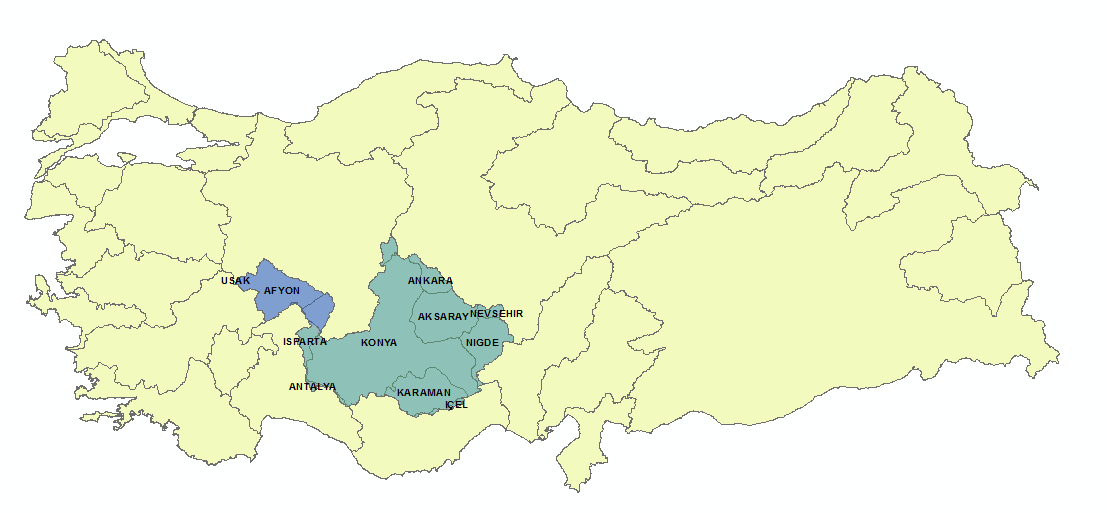 9/16
CHECKLIST OF WORKS TO BE CONDUCTED WITHIN THE SCOPE OF KONYA BASIN DROUGHT MANAGEMENT PLAN
10/16
THE EFFECTS OF CLIMATE CHANGE ON WATER RESOURCES PROJECT
Scope of the Project:
11/16
THE EFFECTS OF DROUGHT ON SECTORS AND EXAMPLE SOLUTIONS
The Food and Agriculture Organization of the United Nations (FAO), the World Meteorological Organization (WMO) and the United Nations Convention to Combat Desertification (UNCCD) co-organized a Regional Workshop ‘Capacity Development to Support National Drought Management Policies in Central Asia’ from 04 to 07 November 2013, in Izmir, Turkey.
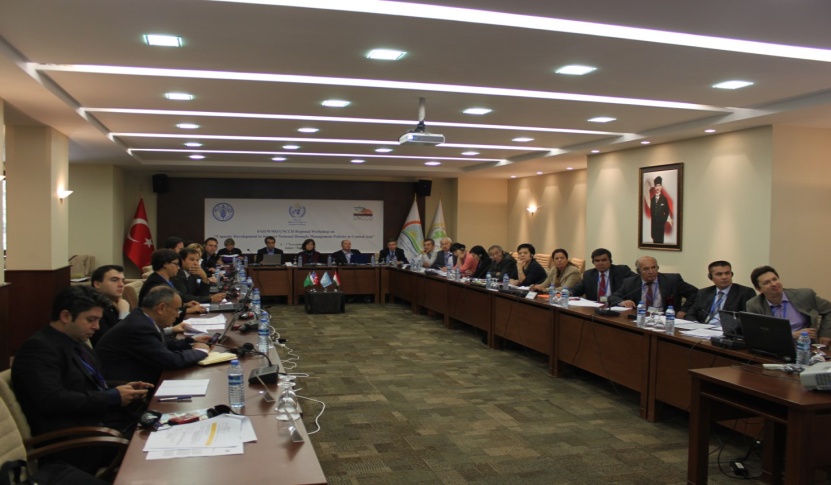 The outputs of the Turkish working group on the effects of drought on sectors and the proposed solutions were as follows,
12/16
THE EFFECTS OF DROUGHT ON SECTORS AND EXAMPLE SOLUTIONS (1)
13/16
THE EFFECTS OF DROUGHT ON SECTORS AND EXAMPLE SOLUTIONS (2)
14/16
THE EFFECTS OF DROUGHT ON SECTORS AND EXAMPLE SOLUTIONS (3)
15/16
THE EFFECTS OF DROUGHT ON SECTORS AND EXAMPLE SOLUTIONS (4)
16/16
MINISTRY OF FORESTRY AND WATER AFFAIRS
GENERAL DIRECTORATE OF WATER MANAGEMENT
THANK YOU
HÜSEYİN AKBAŞ
DEPUTY GENERAL DIRECTOR